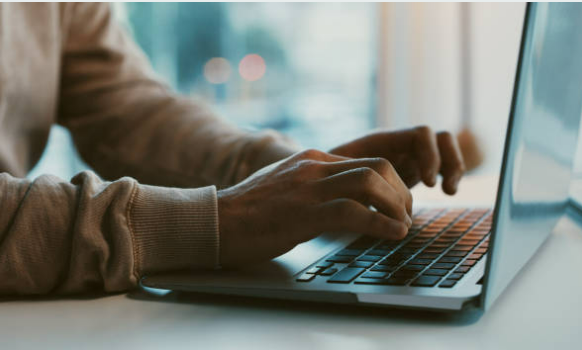 What makes a good SWET?
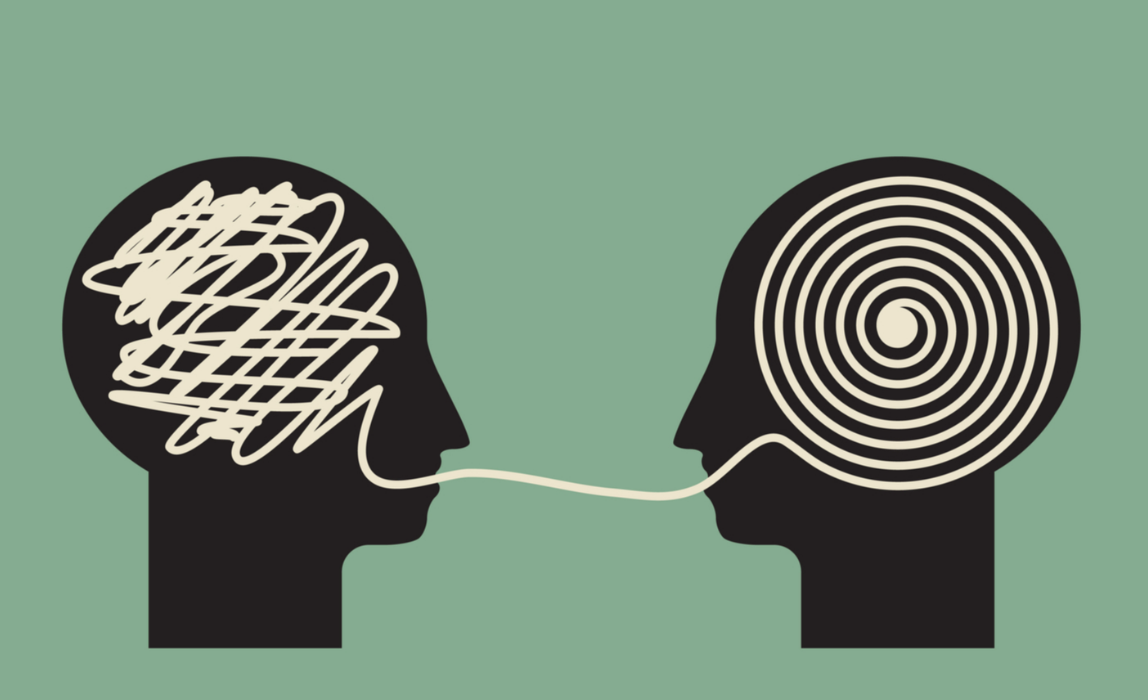 What is it for? (what are you asking the court to do and why?)

Think who needs to read and understand this

You must address the welfare checklist 

Keep it short

Make every sentence have value

No need to repeat yourself

Write evidentially

Put in your analysis

Be balanced and fair

Think about your language
What goes in what section?
1. Overview of which court order or order/s are being sought
Not a repeat of the chronology
3  Child Impact Analysis (complete for each individual child)
3.1 Description of the child’s day to day experiences during the period under consideration
Lived Experience of that child
3.2 The child’s needs. An analysis of the harm they face. Risk and protective factors
What their needs are
3.2 The child’s needs. An analysis of the harm they face. Risk and protective factors
Not a repeat of the parenting capacity assessment
Focus on the child.
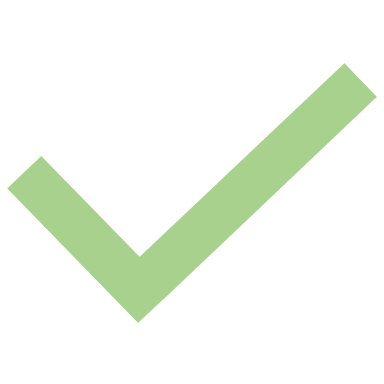 9. Case management issues and proposals
9.1 Record case management issues here alongside details of any further proposed assessments
10. Statement of procedural fairness
Language-Matters-October-2022-with-annexes.pdf (familysolutionsgroup.co.uk)


Microsoft Word - Practice guidance for social workers.doc (llfjb.com)


SWET_guidance_April2021_FINAL.pdf (adcs.org.uk)